TRÖÔØNG THCS  HỒNG AN
KHTN 6
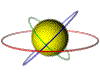 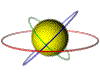 Giáo viên: Trần Hữu Thanh Thủy
BÀI 2. MỘT SỐ DỤNG CỤ ĐO VÀ QUY ĐỊNH TRONG PHÒNG THỰC HÀNH
I. Một số dụng cụ đo trong học tập môn khoa học tự nhiên
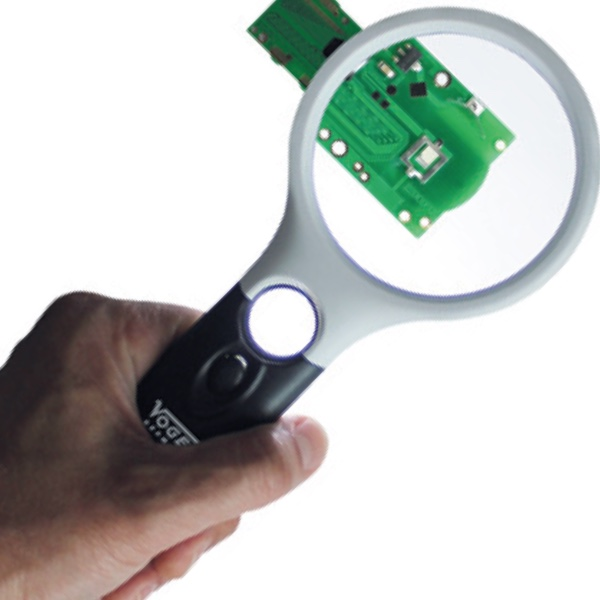 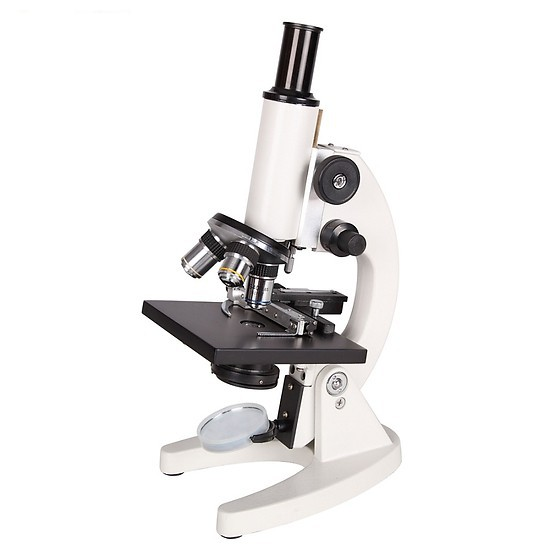 1. Một số dụng cụ đo
2. Cách sử dụng một số dụng cụ đo thể tích
3. Quan sát mẫu vật bằng kính lúp cầm tay và kính hiển vi quang học
-Kính lúp và kính hiển vi là những dụng cụ dùng để quan sát những vật có kích thước nhỏ trong nghiên cứu khoa học tự nhiên.
-Cách sử dụng kính lúp cầm tay
+Kính lúp cầm tay được sử dụng thường xuyên nhưng chỉ dùng khi quan sát các vật không quá nhỏ.
Kính hiển vi
Kính lúp
BÀI 2. MỘT SỐ DỤNG CỤ ĐO VÀ QUY ĐỊNH TRONG PHÒNG THỰC HÀNH
I. Một số dụng cụ đo trong học tập môn khoa học tự nhiên
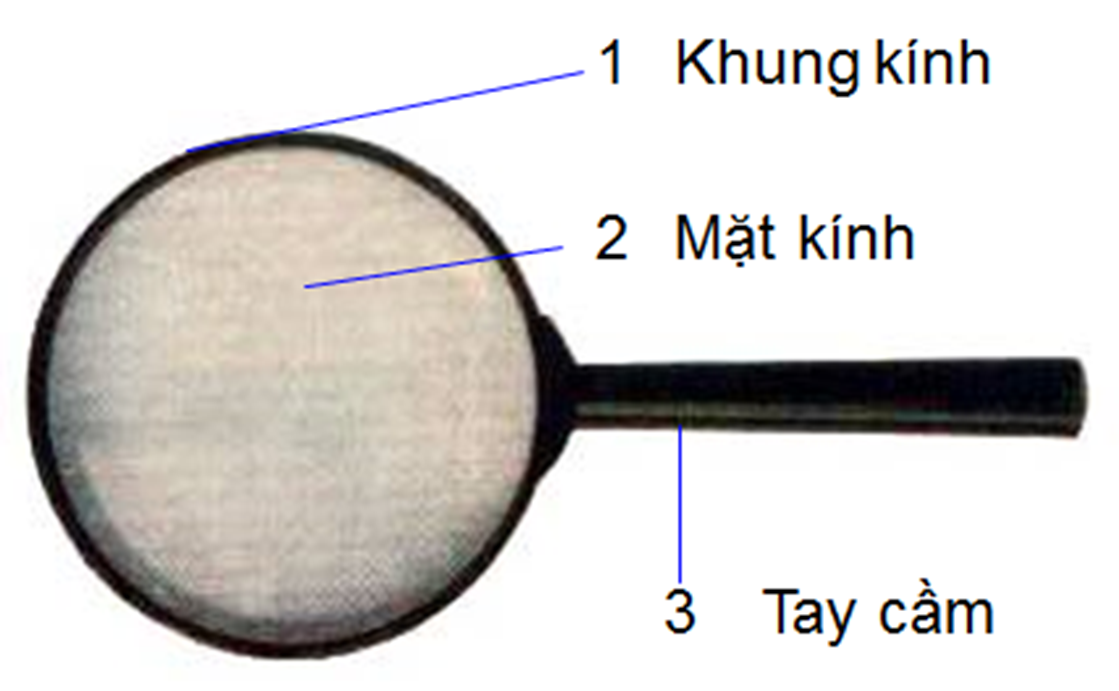 1. Một số dụng cụ đo
2. Cách sử dụng một số dụng cụ đo thể tích
3. Quan sát mẫu vật bằng kính lúp cầm tay và kính hiển vi quang học
-Kính lúp và kính hiển vi là những dụng cụ dùng để quan sát những vật có kích thước nhỏ trong nghiên cứu khoa học tự nhiên.
-Cách sử dụng kính lúp cầm tay
+Kính lúp cầm tay được sử dụng thường xuyên nhưng chỉ dùng khi quan sát các vật không quá nhỏ.
+Muốn quan sát vật bằng kính lúp cầm tay, ta làm như sau:
Để mặt kính gần mẫu vật quan sát, mắt nhìn vào mặt kính và điều chỉnh khoảng cách giữa kính và vật quan sát sao cho nhìn rõ vật.
BÀI 2. MỘT SỐ DỤNG CỤ ĐO VÀ QUY ĐỊNH TRONG PHÒNG THỰC HÀNH
I. Một số dụng cụ đo trong học tập môn khoa học tự nhiên
+Kính hiển vi quang học được sử dụng trong phòng thí nghiệm để quan sát các vật nhỏ với mức độ phóng đại khoảng từ 100 đến 1000 lần.
1. Một số dụng cụ đo
2. Cách sử dụng một số dụng cụ đo thể tích
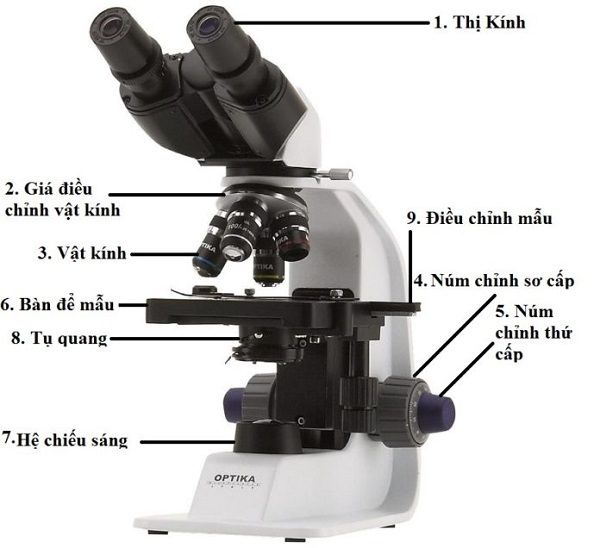 3. Quan sát mẫu vật bằng kính lúp cầm tay và kính hiển vi quang học
-Kính lúp và kính hiển vi là những dụng cụ dùng để quan sát những vật có kích thước nhỏ trong nghiên cứu khoa học tự nhiên.
-Cách sử dụng kính lúp cầm tay
+Kính lúp cầm tay được sử dụng thường xuyên nhưng chỉ dùng khi quan sát các vật không quá nhỏ.
+Muốn quan sát vật bằng kính lúp cầm tay, ta làm như sau:
Để mặt kính gần mẫu vật quan sát, mắt nhìn vào mặt kính và điều chỉnh khoảng cách giữa kính và vật quan sát sao cho nhìn rõ vật.
-Cách sử dụng kính hiển vi quang học
BÀI 2. MỘT SỐ DỤNG CỤ ĐO VÀ QUY ĐỊNH TRONG PHÒNG THỰC HÀNH
I. Một số dụng cụ đo trong học tập môn khoa học tự nhiên
+Kính hiển vi quang học được sử dụng trong phòng thí nghiệm để quan sát các vật nhỏ với mức độ phóng đại khoảng từ 100 đến 1000 lần.
1. Một số dụng cụ đo
+Muốn quan sát vật bằng kính hiển vi, ta làm theo các bước sau:
1. Cố định tiêu bản hiển vi trên bàn kính bằng cách kẹp tiêu bản vào đúng khoảng cách.
2. Xoay giá điều chỉnh vật kính để chọn vật kính phù hợp.
3. Quan sát tiêu bản qua thị kính.
4. Xoay núm điều chỉnh mẫu để đưa tiêu bản vào vị trí quan sát.
5. Xoay núm điều chỉnh sơ cấp để tiêu bản về gần vật kính.
6. Xoay núm điều chỉnh độ sáng của đèn (hoặc gương) để có ánh sáng vừa phải.
7. Xoay núm điều chỉnh sơ cấp từ từ để tiêu bản di chuyển ra xa khỏi vật kính đến khi nhìn thấy tiêu bản.
8. Xoay núm điều chỉnh thứ cấp để nhìn rõ tiêu bản.
2. Cách sử dụng một số dụng cụ đo thể tích
3. Quan sát mẫu vật bằng kính lúp cầm tay và kính hiển vi quang học
-Kính lúp và kính hiển vi là những dụng cụ dùng để quan sát những vật có kích thước nhỏ trong nghiên cứu khoa học tự nhiên.
-Cách sử dụng kính lúp cầm tay
+Kính lúp cầm tay được sử dụng thường xuyên nhưng chỉ dùng khi quan sát các vật không quá nhỏ.
+Muốn quan sát vật bằng kính lúp cầm tay, ta làm như sau:
Để mặt kính gần mẫu vật quan sát, mắt nhìn vào mặt kính và điều chỉnh khoảng cách giữa kính và vật quan sát sao cho nhìn rõ vật.
-Cách sử dụng kính hiển vi quang học
Một số hình ảnh quan sát được bằng kính hiển vi quang học
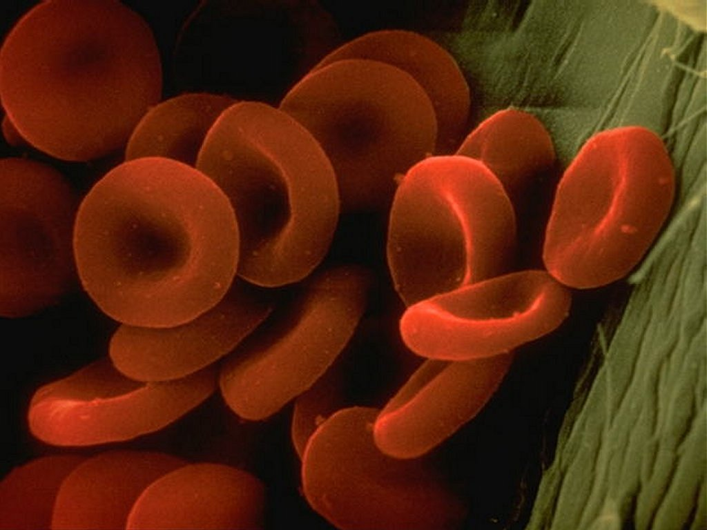 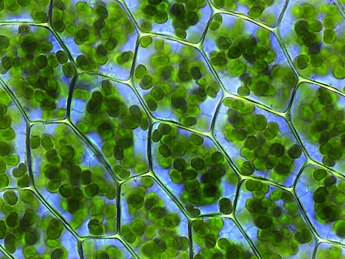 Tế bào hồng cầu
Lục lạp trong tế bào thực vật
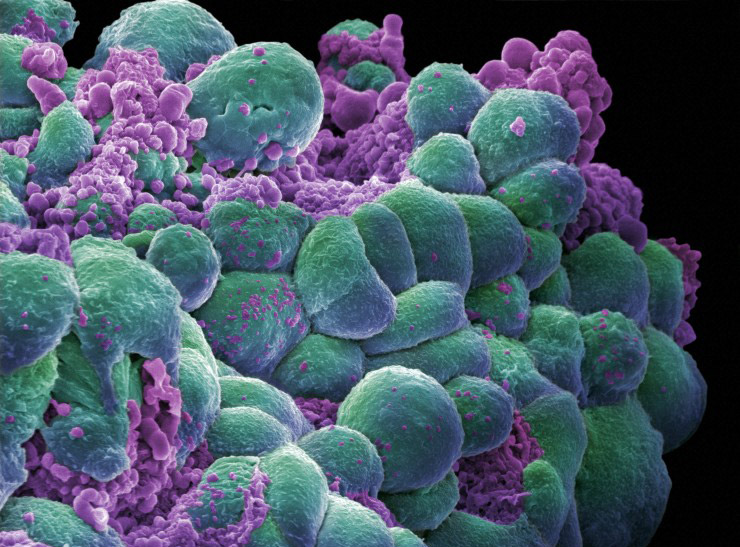 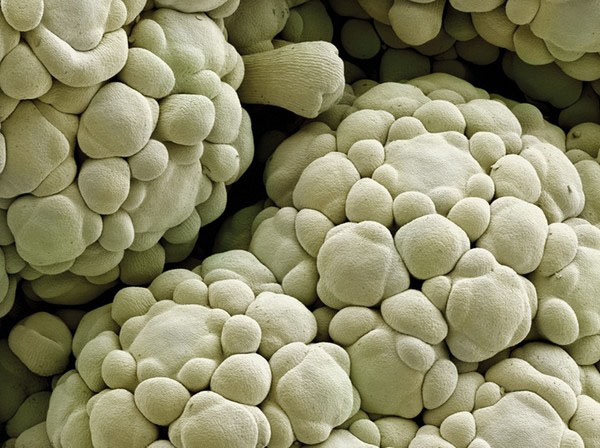 Tế bào ung thư vú
Bề mặt cây súp lơ
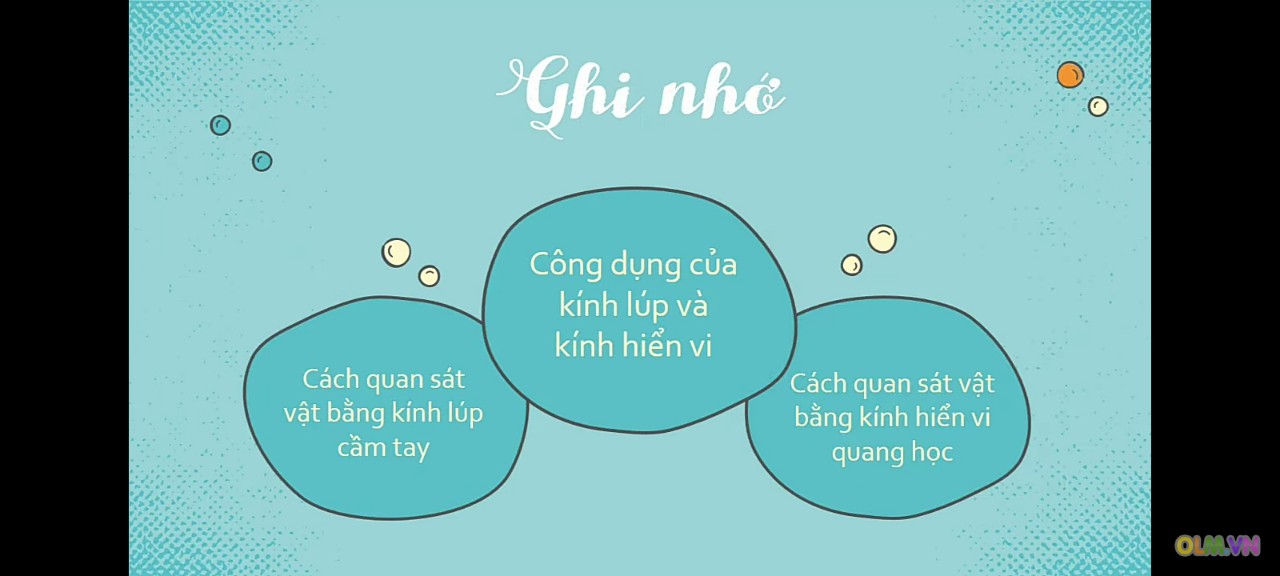